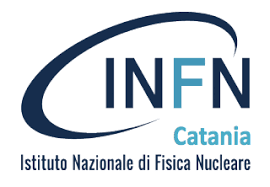 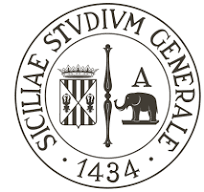 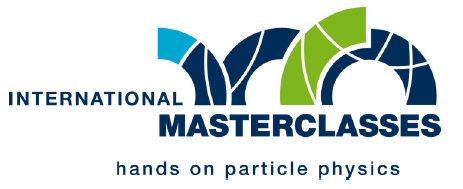 L'ESPERIMENTO 
ALICE  AL CERN
ALICE MASTERCLASS 2025
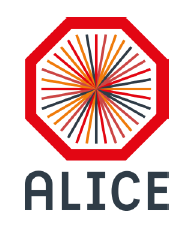 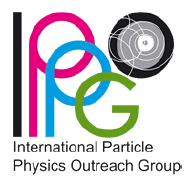 I prodotti di una collisione ad LHC
Collisioni protone-protone
Vengono prodotte in media diverse decine di particelle cariche per evento
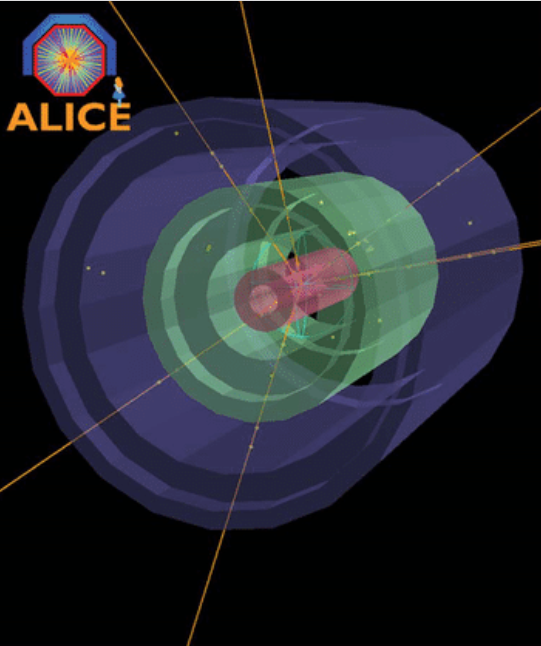 900 GeV
2
I prodotti di una collisione ad LHC
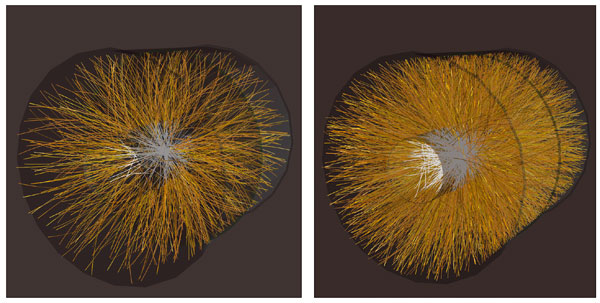 Collisioni piombo-piombo
Possono essere prodotte decine di migliaia di particelle cariche per evento
Dipende dalla centralità della collisione
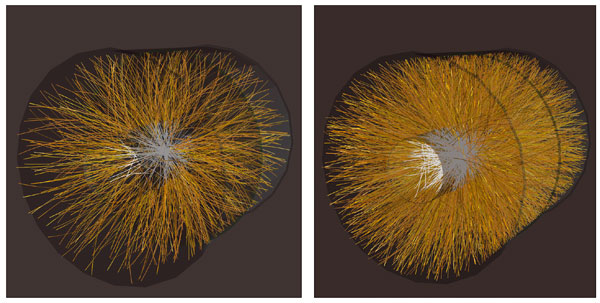 3
Centralità di una collisione tra ioni
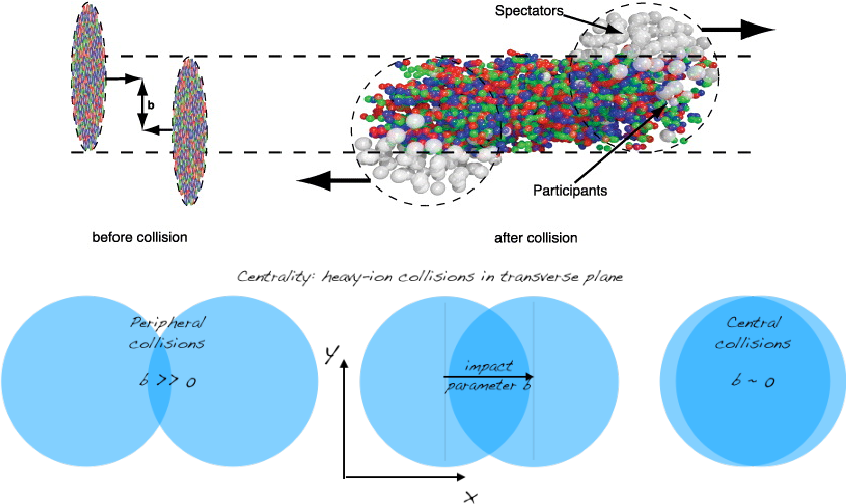 CENTRALITÀ
Parametro d’impatto b
Collisione periferica
Collisione 
 centrale
4
Centralità di una collisione tra ioni
Valutata sulla base di quante particelle cariche vengono prodotte in ogni collisione oppure sul numero di nucleoni partecipanti alla collisione
Le collisioni vengono divise in classi di centralità:

		0-5%	   5-10% 	      10-20%      20-30%     …         90-100%
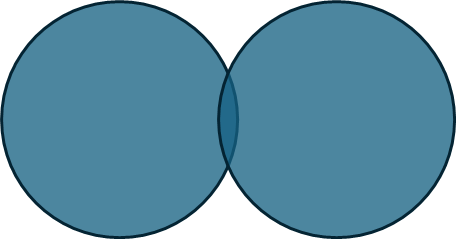 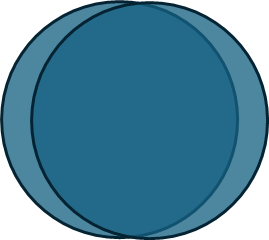 Collisioni CENTRALI
Parametro d’impatto piccolo
Molte particelle cariche prodotte
Molti nucleoni partecipanti
Collisioni PERIFERICHE
Parametro d’impatto grande
Poche particelle cariche prodotte
Pochi nucleoni partecipanti
5
Rivelare particelle
Per rivelare una particella bisogna che interagisca con il materiale del rivelatore
Un RIVELATORE è uno strumento usato per rivelare, tracciare e identificare particelle
PARTICELLE CARICHE	Interazione elettromagnetica o adronica
FOTONI			Interazione elettromagnetica
NEUTRINI			Interazione debole (bassissima probabilità di interagire)

CONTARE 	 contare numero particelle in un rivelatore
TRACCIARE 	 ricostruire le tracce delle particelle nel rivelatore
IDENTIFICARE   misurare massa, carica, velocità, energia
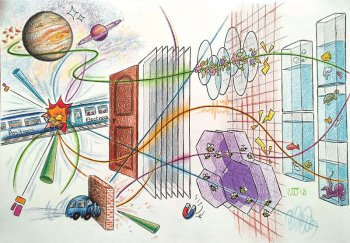 6
Contare le particelle
Esempio: contatore Geiger (schema semplificato)
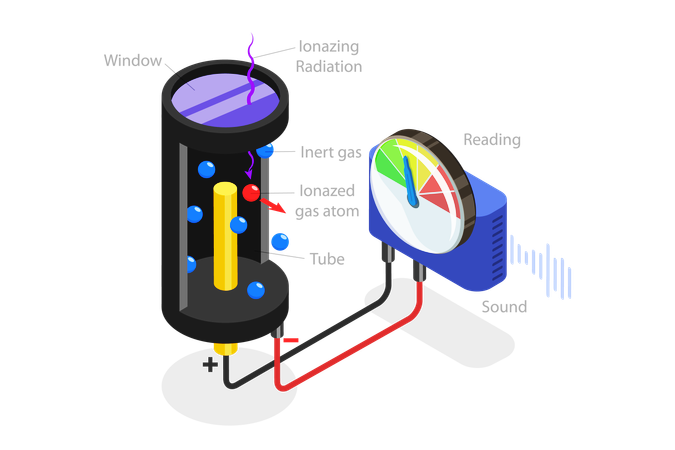 IONIZZAZIONE del gas lungo la traccia della particella
Gli elettroni liberati dagli atomi di gas ionizzati sono attratti dall’elettrodo positivo
1 suono = 1 particella entrata nel rivelatore
7
Tracciare le particelle
Le particelle non sono visibili a occhio nudo… sono necessari i rivelatori!
Se l’atomo avesse le dimensioni di uno stadio, il nucleo 
sarebbe grande quanto una biglia, protoni e neutroni 
come formiche (gli elettroni come pulci)
ELETTRONE 
10-18 m
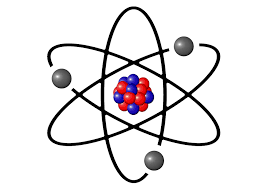 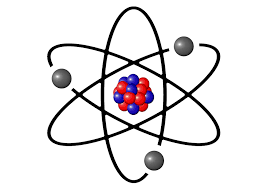 100 milioni più piccoli dell’atomo
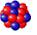 QUARK 
10-18 m
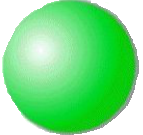 ATOMO 
~10-10 m
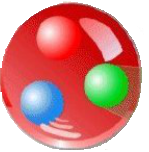 NUCLEO 
~10-14 m
10.000 volte più 
piccolo dell’atomo
PROTONE/NEUTRONE ~10-15 m
100.000 volte più piccolo dell’atomo
8
Tracciare le particelle
Si ricostruiscono le TRACCE delle particelle partendo dai “punti” lasciati sui rivelatori
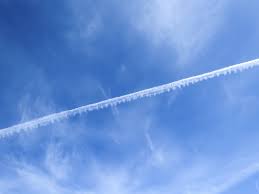 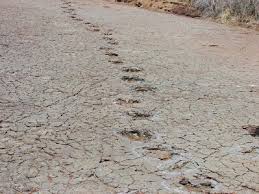 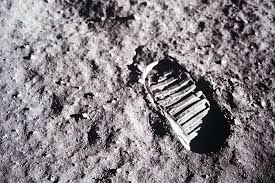 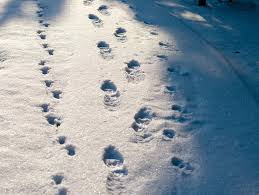 9
Tracciare le particelle
A hard job!
In una singola collisione possono essere prodotte decine di migliaia di particelle
Si ricostruiscono le TRACCE delle particelle partendo dai “punti” lasciati sui rivelatori
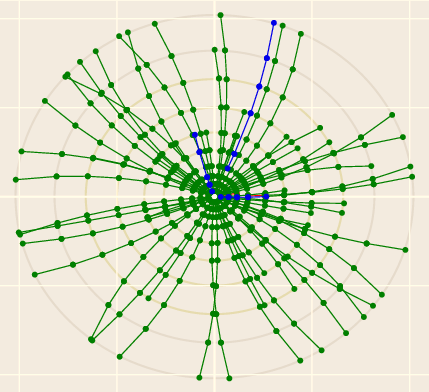 10
Tracciare le particelle
A hard job!
In una singola collisione possono essere prodotte decine di migliaia di particelle
A causa delle «imperfezioni» dei rivelatori i «punti» si possono discostare dalla traccia ideale
Si ricostruiscono le TRACCE delle particelle partendo dai “punti” lasciati sui rivelatori
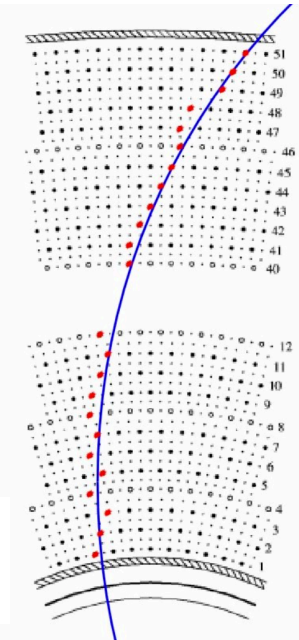 11
Tracciare le particelle
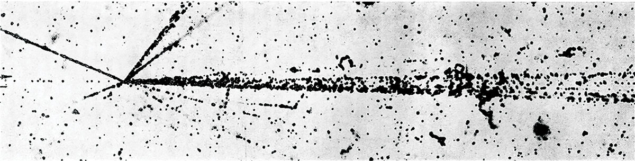 EMULSIONI NUCLEARI
12
Tracciare le particelle
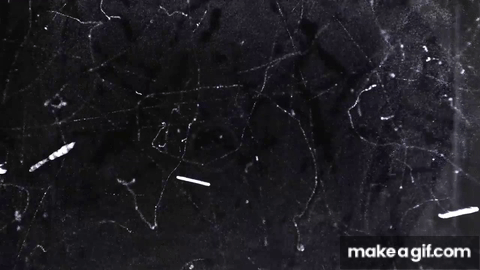 CAMERA A NEBBIA
13
Tracciare le particelle
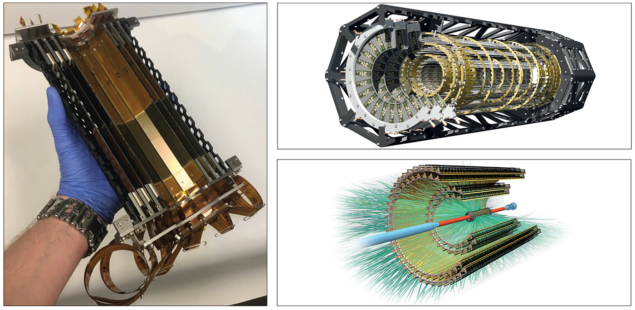 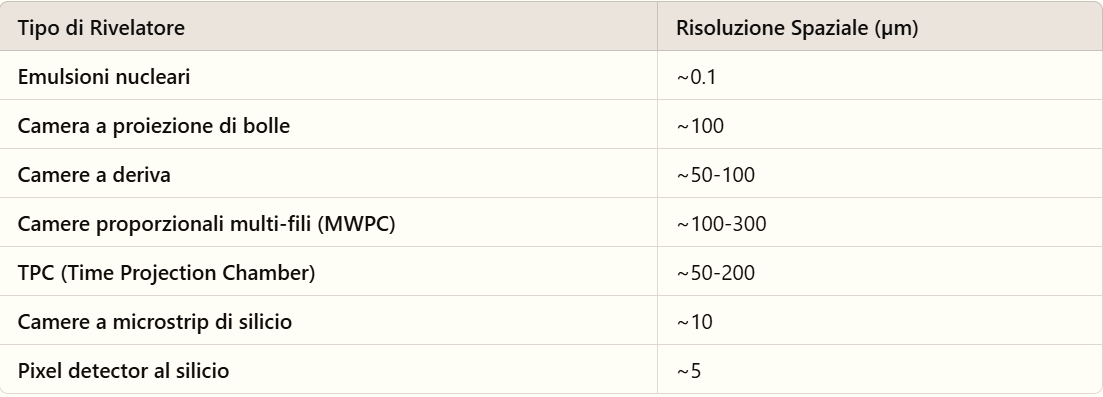 ma anche tanti altri rivelatori…
RIVELATORI A PIXEL
14
Tracciare le particelle
Perché le tracce appaiono curvate?
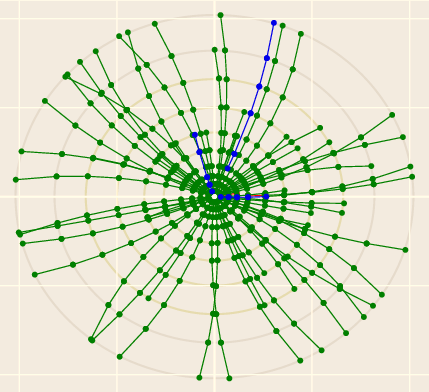 15
Tracciare le particelle
Perché le tracce appaiono curvate?
Molti rivelatori lavorano in presenza di un campo magnetico

Il segno della CARICA si deduce dal verso di curvatura della traiettoria
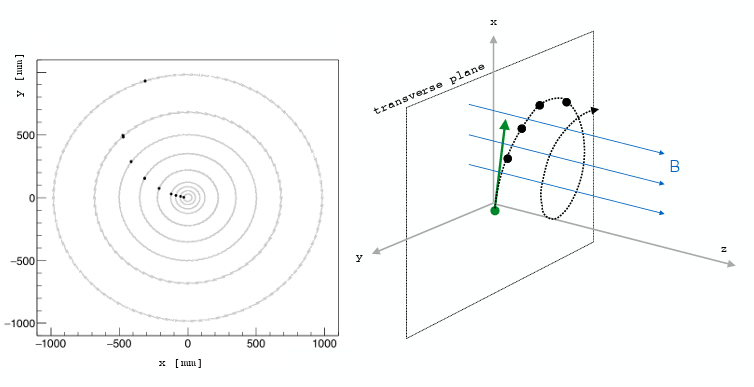 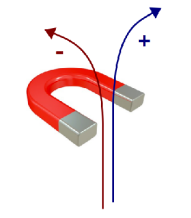 Il MOMENTO (= massa x velocità) si misura in campo magnetico:
F = qv x B
Se v  B	       ma = qvB
	            	            mv2/R = qvB
	                              p = mv = qBR
16
Identificare le particelle
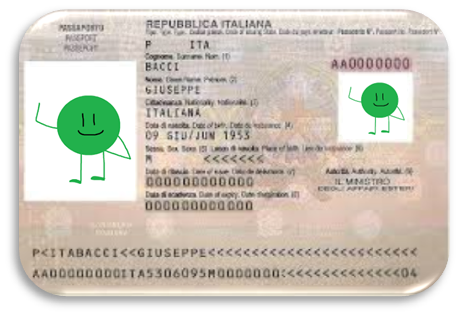 Esistono diverse tecniche per identificare le particelle.
Alcuni esempi:

PERDITA DI ENERGIA (particelle cariche)
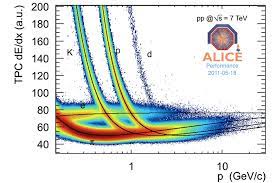 E
17
Identificare le particelle
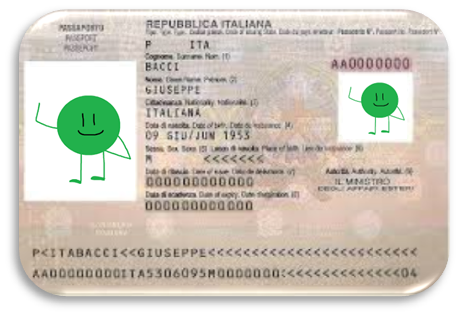 Esistono diverse tecniche per identificare le particelle.
Alcuni esempi:

TEMPO DI VOLO
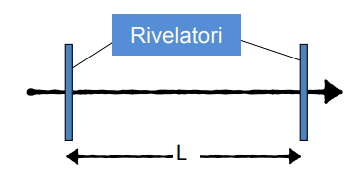 18
Rivelatori presso gli acceleratori
Molto spesso, negli esperimenti di fisica delle particelle, non basta un solo rivelatore con un solo tipo di misura
Serve il maggior numero possibile di informazioni su cosa è successo durante la collisione delle particelle!
Esperimenti a bersaglio fisso: il proiettile «attraversa» il bersaglio, e tutti i prodotti della reazione vanno in avanti (rispetto al bersaglio)  rivelatori in avanti
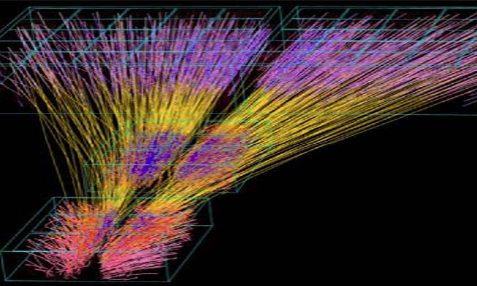 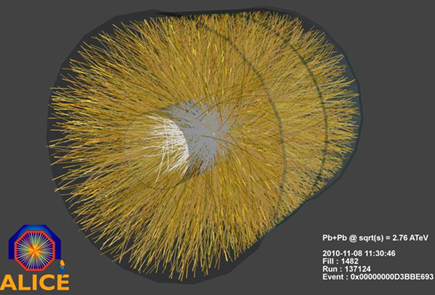 Esperimenti ai collider: le particelle possono andare da tutte le parti  servono rivelatori a 4 ϖ , cioè che coprano tutto l’angolo solido attorno al punto di collisione (struttura a cipolla)
19
L’esperimento ALICE
I numeri di ALICE:
Altezza 16 m (palazzo di 4 piani)
Lunghezza 26 m ( 1 campo da basket)
Peso 10.000 t (circa 5000 auto)
Installato a 50 m di profondità 
Prende dati presso l’acceleratore Large Hadron Collider (LHC) al CERN
18 rivelatori diversi
Collaborazione  2000 persone (da  40 pasi diversi)
In presa dati dal 2009 (fino al 2033)
Costo 500 milioni di Euro (maggiore della massima vincita al superenalotto)
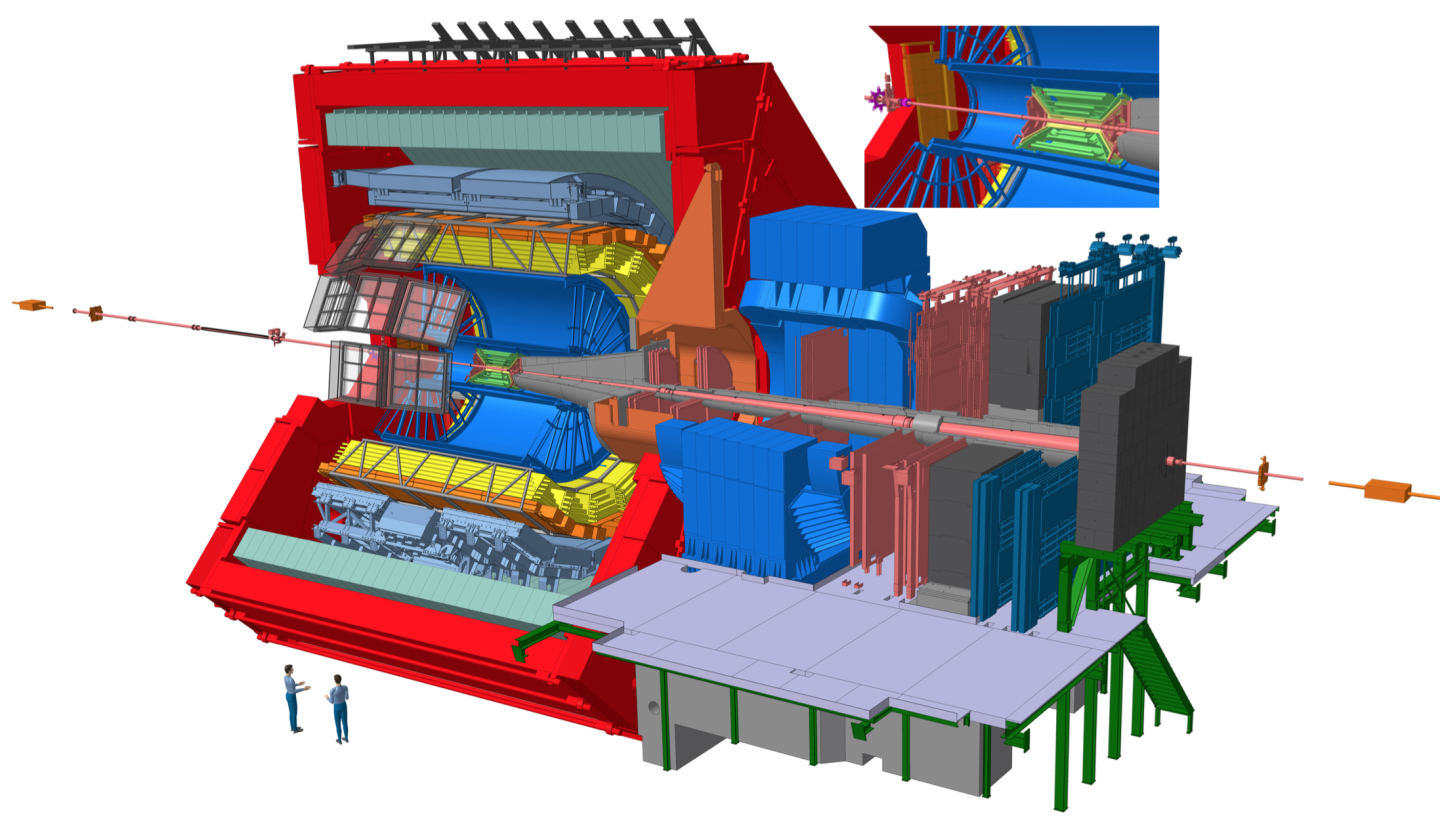 16 m
26 m
PROGETTATO PER LO STUDIO DEL QGP
20
L’esperimento ALICE
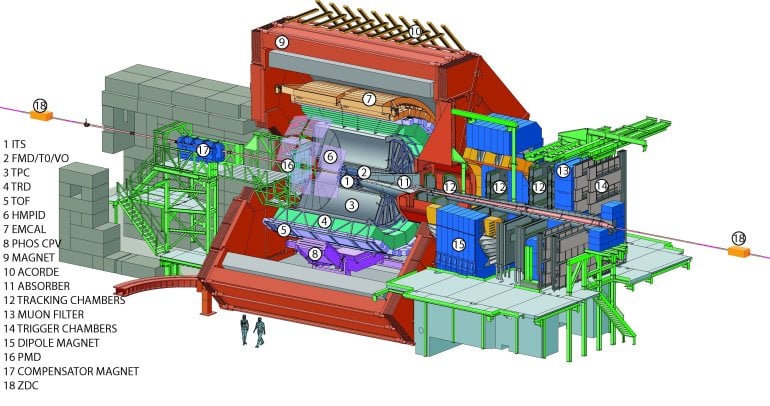 ITS (Inner Tracking System):
Usato per il tracciamento
Interamente in pixel di Silicio (10 m2)
Rivelatore più vicino al punto d’interazione (ITS 3.9 cm, ITS2 2.2 cm)
Corrisponde a una fotocamera da 13 Gpixel
Risoluzione spaziale 5 m
21
L’esperimento ALICE
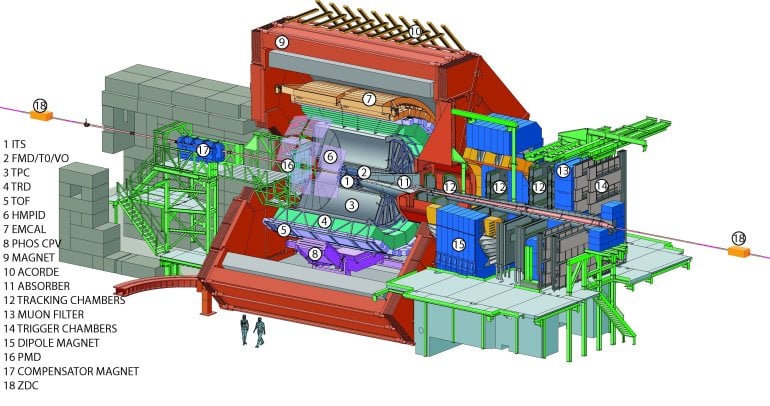 TPC (Time Projection Chamber):
Tracciamento e identificazione (perdita di energia)
Rivelatore a gas (90 m3)
22
L’esperimento ALICE
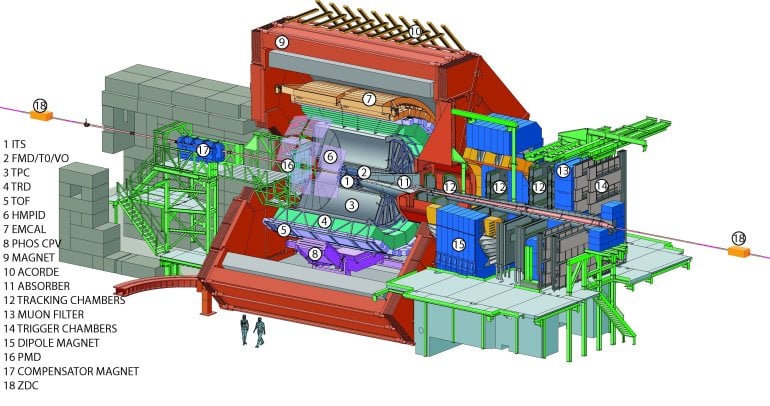 TOF (Time of Flight):
Tracciamento e identificazione (tempo di volo)
Rivelatore a gas  (160 m2)
23
L’esperimento ALICE
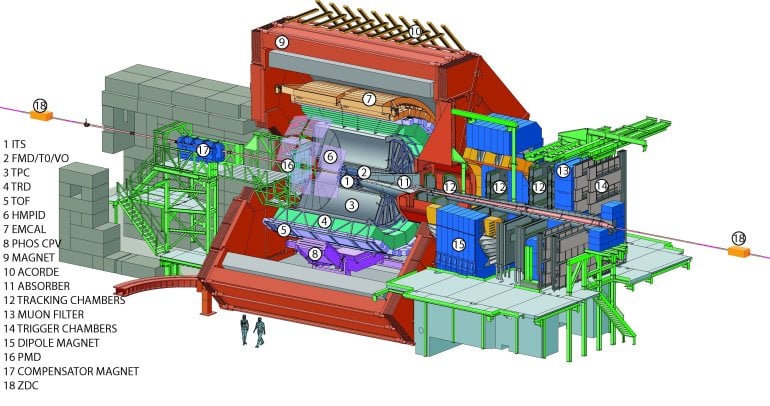 ZDC (Zero Degree Calorimeter) e VZERO:
Misurano la centralità della collisione
24
L’esperimento ALICE
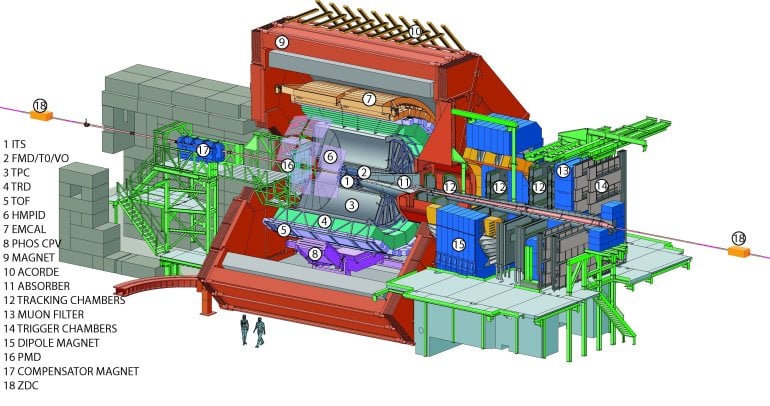 Magnete L3:
Campo solenoidale da 0.5 T (10 000 maggiore del campo magnetico terrestre)
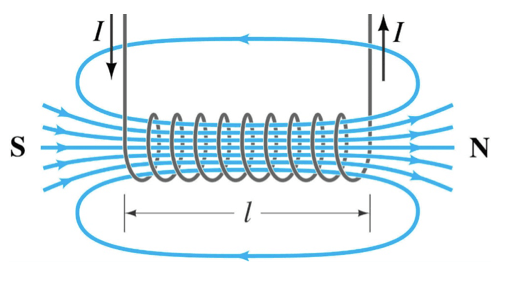 25
Dalla particella al segnale
Le particelle INSTABILI possono decadere in particelle STABILI prima di raggiungere i rivelatori
Vite medie dell’ordine di 10-20 s, viaggiando alla velocità della luce, decadono in ~10-12 m!

K0 short (neutro)
Vita media 8.96 ×10−11s
Lunghezza di decadimento 2.7 cm

Lambda e anti Lambda (neutre)
Vita media 2.63 ×10−10s
Lunghezza di decadimento 7.9 cm

Come possiamo rivelare le particelle instabili?
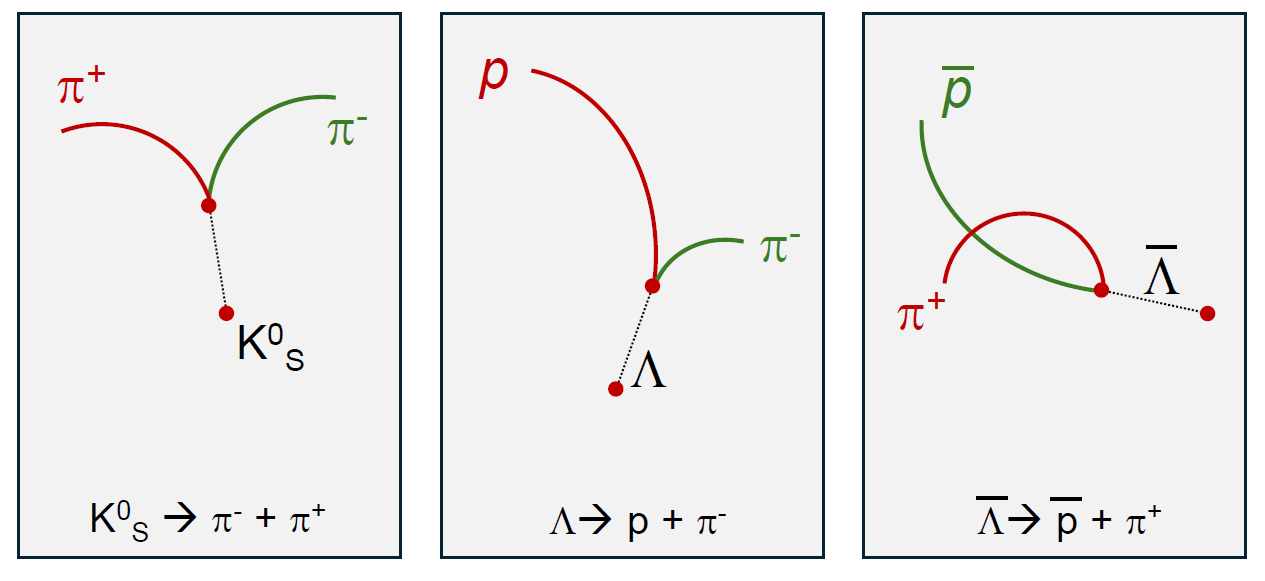 26
Massa invariante
La massa invariante è così chiamata perché è una grandezza che non cambia in sistemi di riferimento diversi






Conservazione dell’energia:         E = E1 + E2
Conservazione del momento:      p = p1 + p2
Conservazione della carica:          Z = Z1 + Z2
Dalla relatività:		      E2 = p2 + m2
             Supponendo c=1
E1, m1, p1
E, m, p
Particelle (FIGLIE) prodotte nel decadimento di m
Particella (MADRE) 
instabile che decade
E2, m2, p2
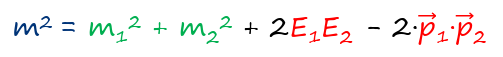 27
Massa invariante – esempio K0
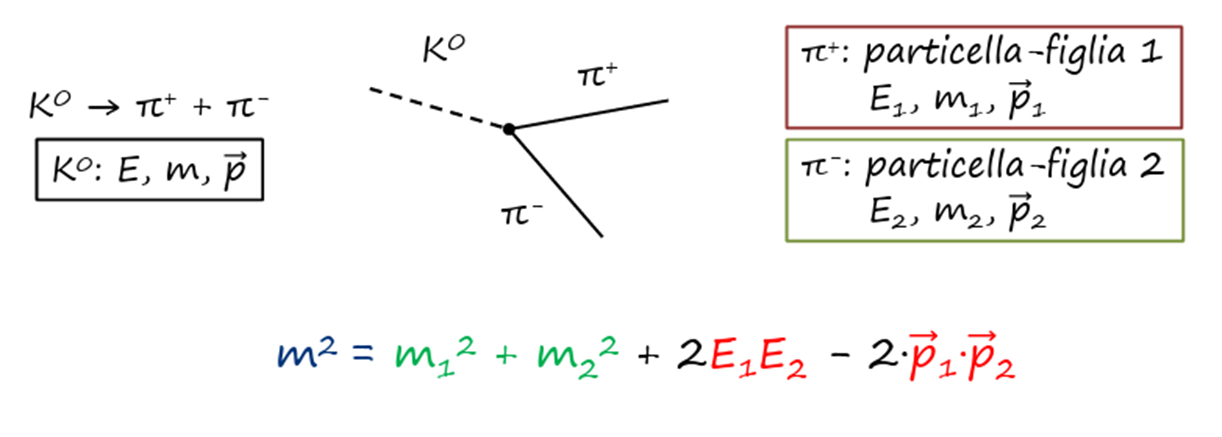 Ma se tutto è «noto»… perché vedo una distribuzione e non un numero??
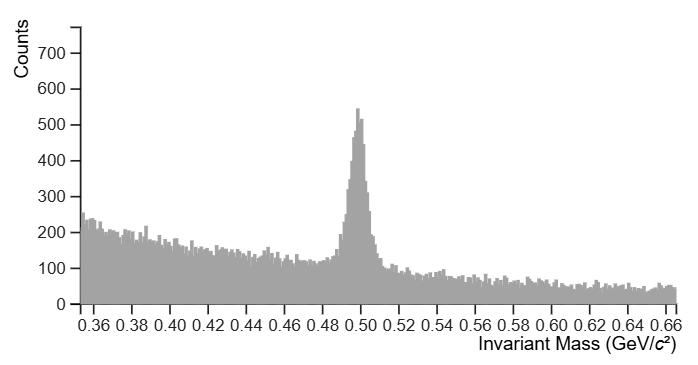 28
Massa invariante – esempio K0
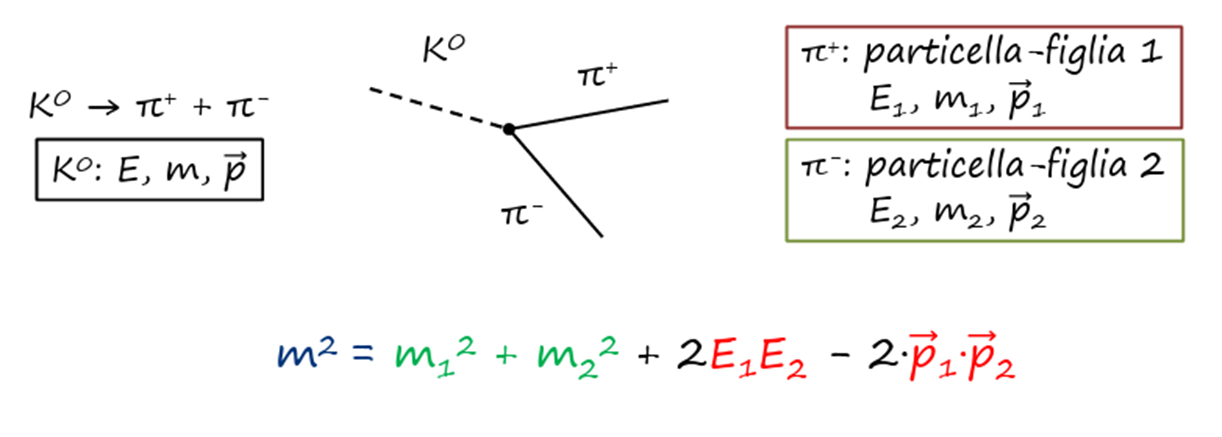 Perché abbiamo un rivelatore «vero»! 
Il momento non è quello «vero» ma quello ricostruito dal rivelatore, che è un po’ impreciso... 
→ Otteniamo una distribuzione a campana (detta Gaussiana)
 La larghezza della campana è la «risoluzione» del rivelatore (= quanto bene funziona il nostro rivelatore)
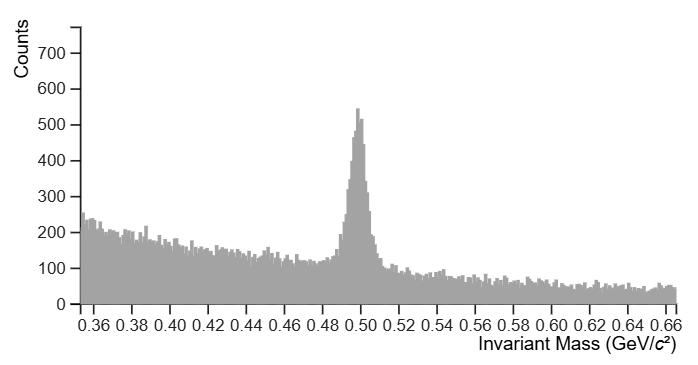 29
Massa invariante – esempio K0
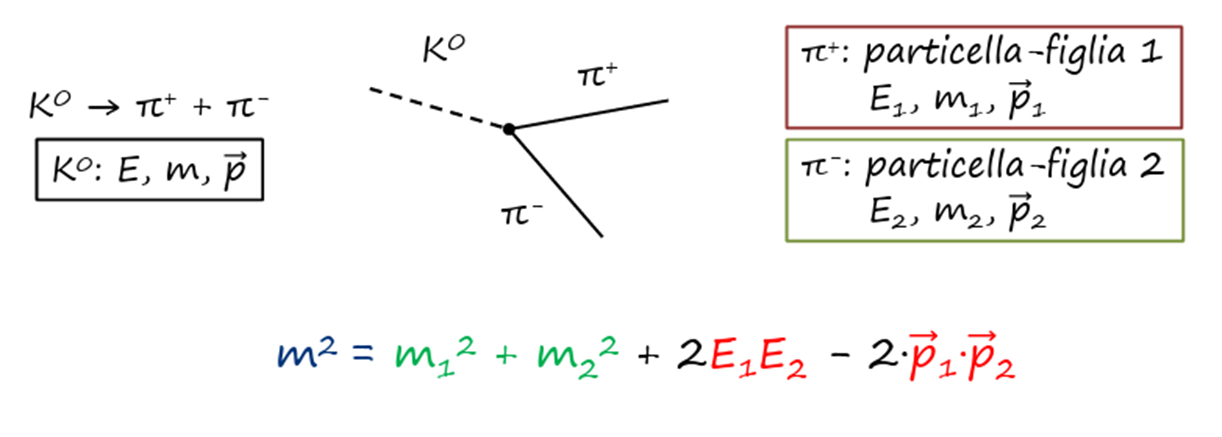 Segnale: coppie di particelle realmente figlie della stessa madre (picco)

Background: coppie di particelle che non derivano dal decadimento di una particella madre (fondo)
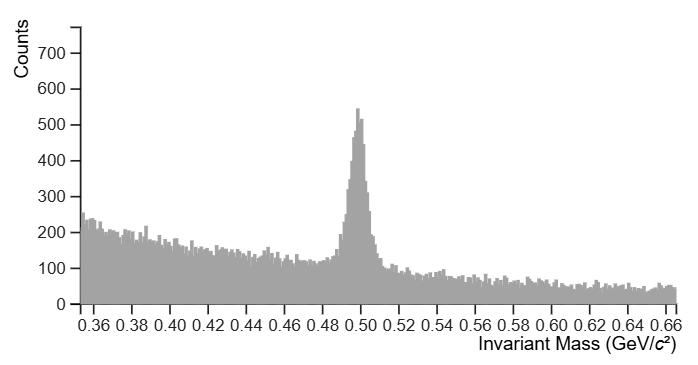 Segnale
Fondo
30
Massa invariante – esempio K0
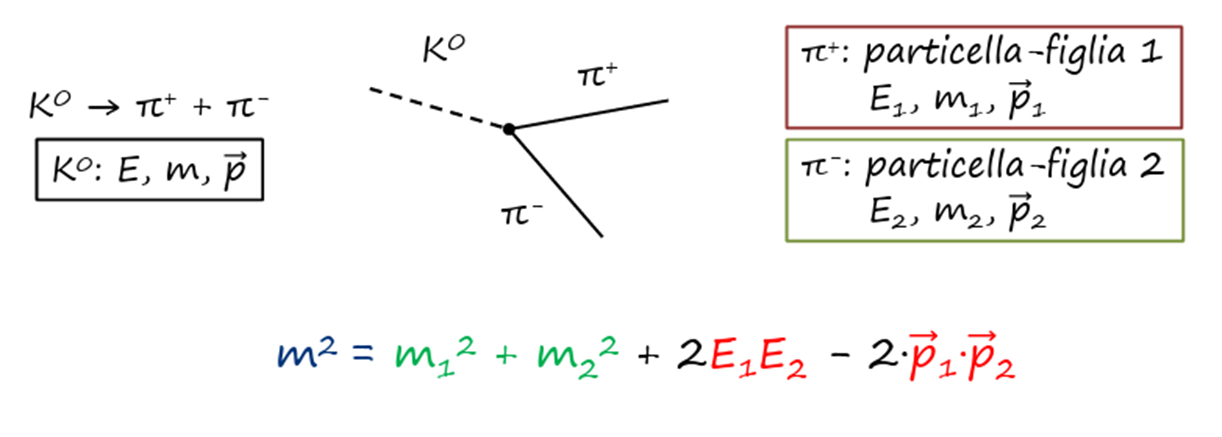 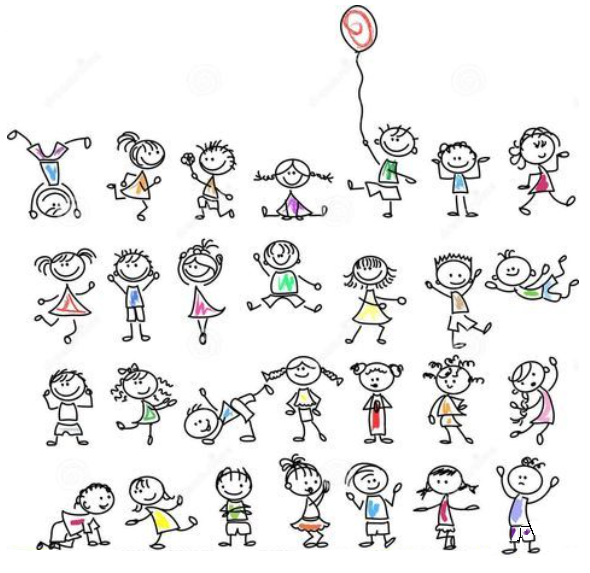 Carla
Filippo
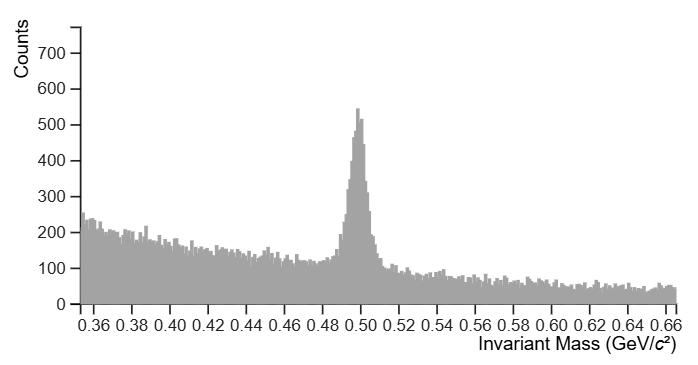 Segnale
Madre: Maria
Figli: Filippo e Carla
Fondo
31
Massa invariante – esempio K0
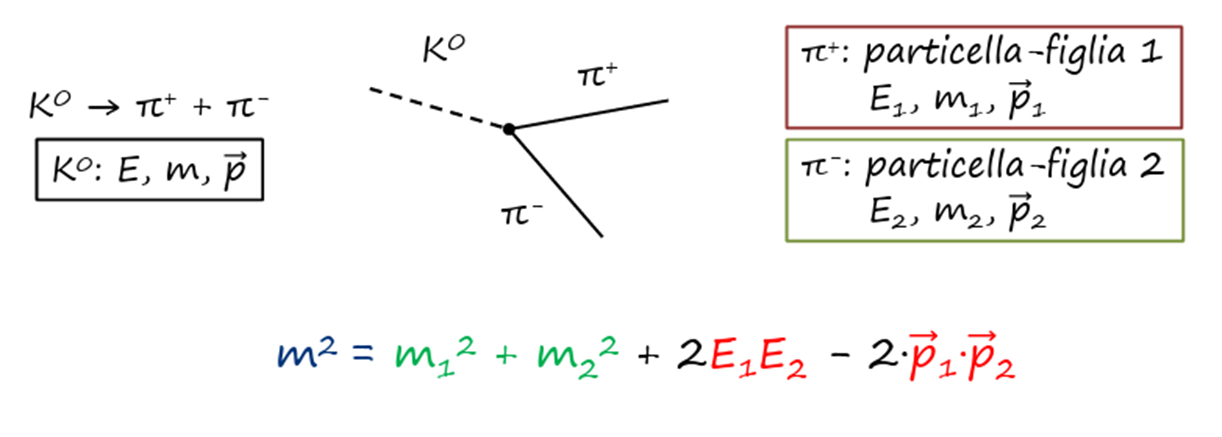 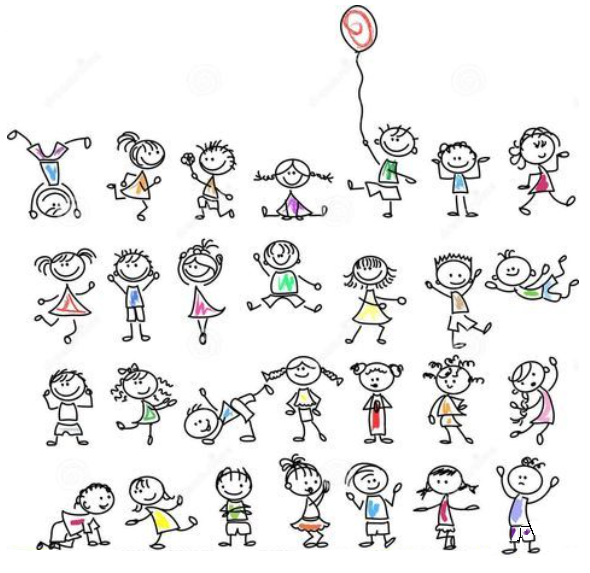 Carla
Filippo
Carla
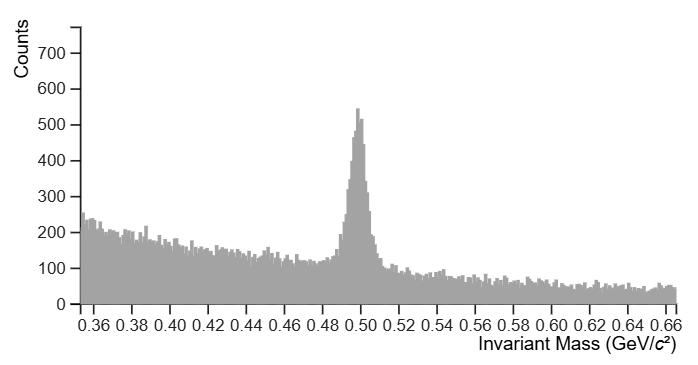 Filippo
Segnale
Madre: Maria
Figli: Filippo e Carla
Fondo
32
Massa invariante – esempio K0
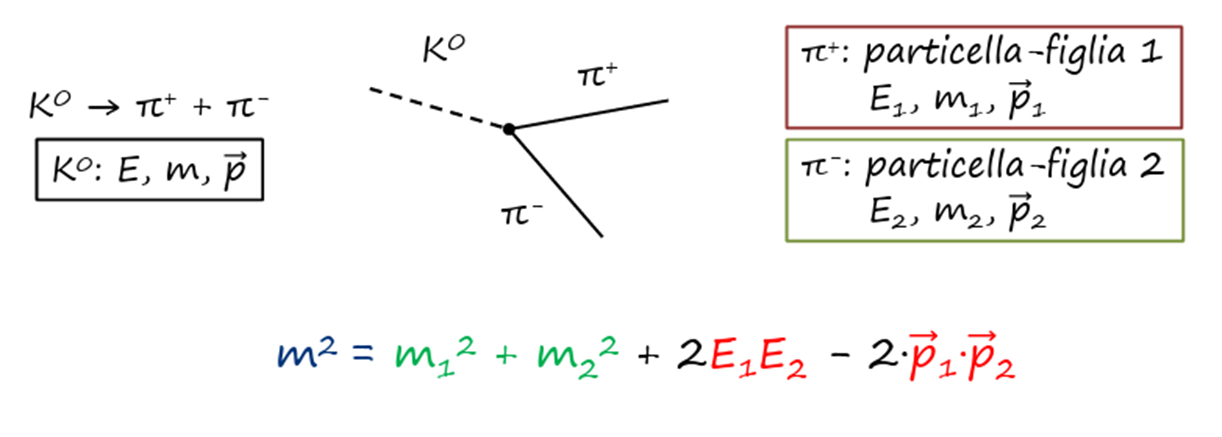 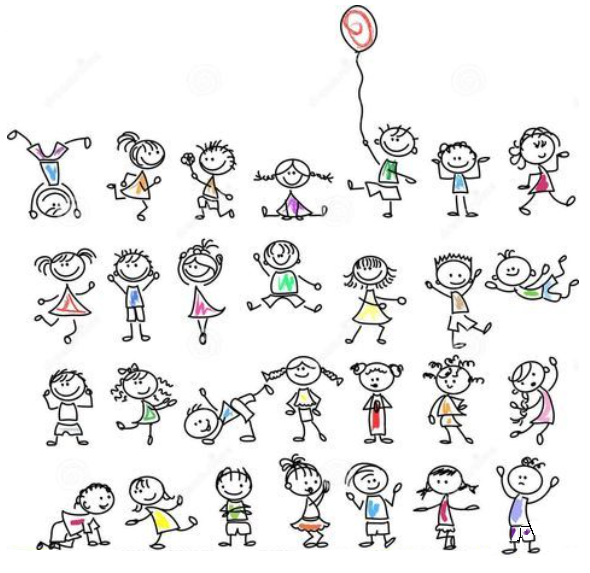 Filippo
Carla
Filippo
Carla
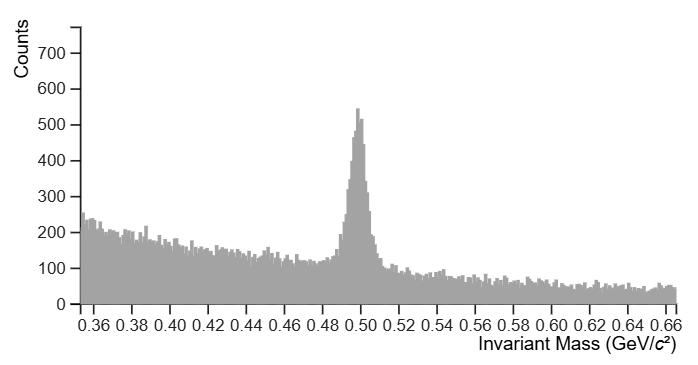 Segnale
Madre: Maria
Figli: Filippo e Carla
Fondo
33
Massa invariante – esempio K0
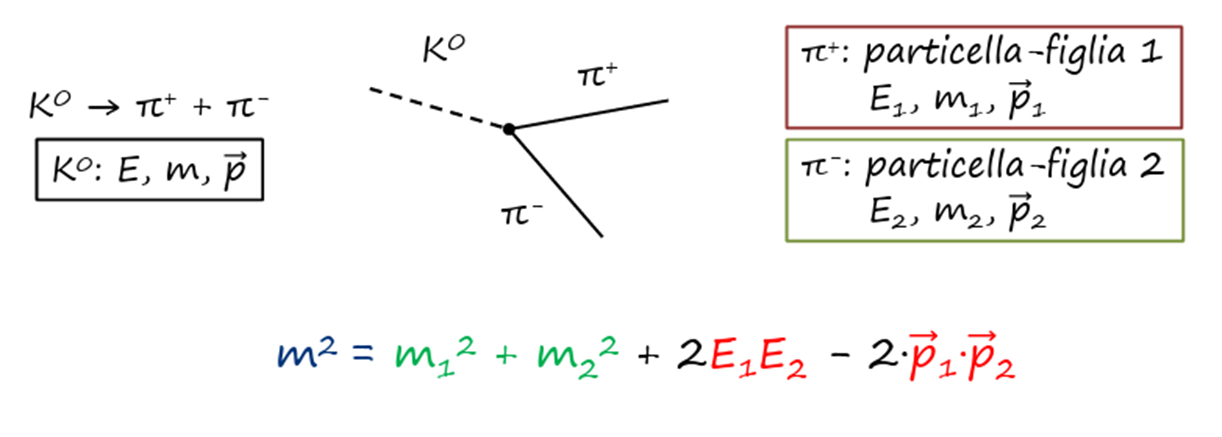 Il segnale ci fornisce un’idea del numero di particelle (K0) prodotte in ogni collisione

N.B. Non tutte le particelle prodotte vengono rivelate!

 Efficienza del rivelatore
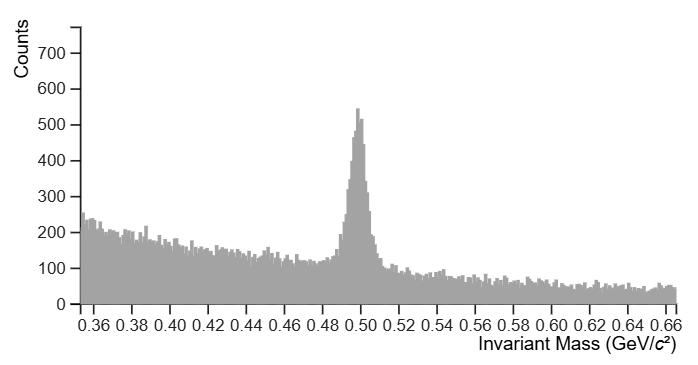 Segnale
Fondo
34
Efficienza del rivelatore
Una particella potrebbe non essere rivelata:
Perché non incide sul rivelatore o incide su una zona non attiva (efficienza geometrica)
Perché il segnale che genera nel rivelatore non è sufficiente per la rivelazione (efficienza intrinseca)
Efficienza totale = efficienza geometrica x efficienza intrinseca (0-100%)
Particella nell’accettanza ma non rivelata
Particella nell’accettanza e rivelata
Particella fuori dall’accettanza
35
E adesso…
36
I prodotti di una collisione ad LHC
Collisioni protone-piombo
Vengono prodotte centinaia di particelle cariche per evento
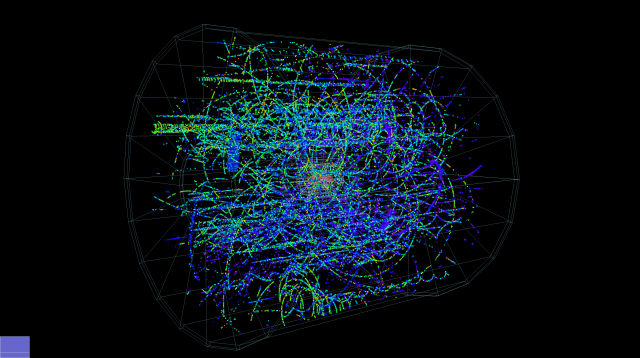 5.02 TeV
37
Dalla particella al segnale
PARTICELLA INTERAGISCE CON LA MATERIA (rivelatore)
PROCESSO FISICO
SEGNALE MISURABILE
RACCOLTA DEL SEGNALE (carica elettrica, segnale luminoso)
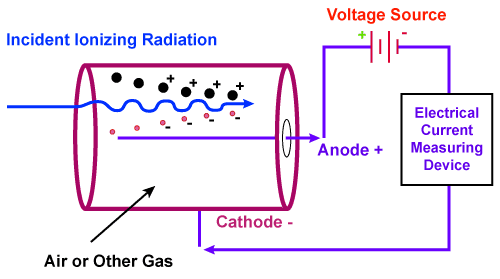 38